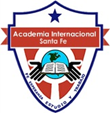 ACADEMIA INTERNACIONAL SANTA FE
KINDERGARDEN
TOPIC: LENGTH  AND PREPOSITIONS
TEACHER YINELA RIVERA

WEEK 3
PRAY
PREPOSITIONSON
NEXT TO
UNDER
IN
LENGTH		LONG                  SHORT
CLASSES
STUDENT BOOK PAGE 12  LOOK AND STICK
PAGE 13 LOOK AND DRAW
PAGE 14 LOOK AND STICK
PAGE 15 LOOK AND COLOR
HOMEWORK
ACTIVITY PAD
PAGE 7
THANK YOU       STAY AT HOME